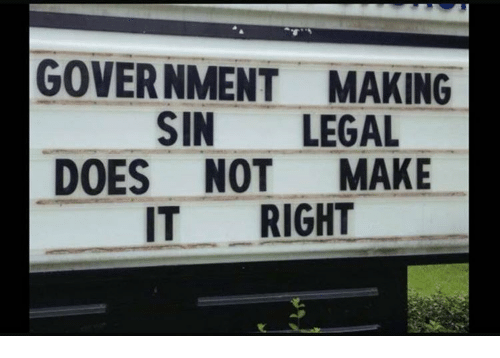 Making It Legal Does Not Make It Right
Sometimes civil law and God’s law differ.
	Acts 4:18: Not to preach Christ

“So they called them and commanded them not to speak at all nor teach in the name of Jesus.”
Making It Legal Does Not Make It Right
Sometimes civil law and God’s law differ.
	 Isaiah 5:20-23: Those who call evil good

“Woe to those who call evil good, and good evil;Who put darkness for light, and light for darkness;Who put bitter for sweet, and sweet for bitter!”
Making It Legal Does Not Make It Right
Sometimes civil law and God’s law differ.
	 Daniel 1:4-5, 8: The king’s delicacies 
“Young men in whom there was no blemish, but good-looking, gifted in all wisdom, possessing knowledge and quick to understand, who had ability to serve in the king’s palace, and whom they might teach the language and literature of the Chaldeans. And the king appointed for them a daily provision” of the king’s delicacies and of the wine which he drank, and three years of training for them, so that at the end of that time they might serve before the king.”
Making It Legal Does Not Make It Right
Sometimes civil law and God’s law differ.
	 Daniel 1:4-5, 8: The king’s delicacies 
“But Daniel purposed in his heart that he would not defile himself with the portion of the king’s delicacies, nor with the wine which he drank; therefore he requested of the chief of the eunuchs that he might not defile himself.”
Making It Legal Does Not Make It Right
Sometimes civil law and God’s law differ.
	 Daniel 3:1-18: Worship the image 

1 “Nebuchadnezzar the king made an image of gold, whose height was sixty cubits and its width six cubits. He set it up in the plain of Dura, in the province of Babylon.”
Making It Legal Does Not Make It Right
Sometimes civil law and God’s law differ.
	 Daniel 3:1-18: Worship the image 

5 “That at the time you hear the sound of the horn, flute, harp, lyre, and psaltery, in symphony with all kinds of music, you shall fall down and worship the gold image that King Nebuchadnezzar has set up; and whoever does not fall down and worship shall be cast immediately into the midst of a burning fiery furnace.”
Making It Legal Does Not Make It Right
Sometimes civil law and God’s law differ.
	 Daniel 3:1-18: Worship the image 

12-13 “There are certain Jews whom you have set over the affairs of the province of Babylon: Shadrach, Meshach, and Abed-Nego; these men, O king, have not paid due regard to you. They do not serve your gods or worship the gold image which you have set up.” Then Nebuchadnezzar, in rage and fury, gave the command to bring Shadrach, Meshach, and Abed-Nego. So they brought these men before the king”
Making It Legal Does Not Make It Right
Sometimes civil law and God’s law differ.
	 Daniel 3:1-18: Worship the image 

16-18 “Shadrach, Meshach, and Abed-Nego answered and said to the king, “O Nebuchadnezzar, we have no need to answer you in this matter. If that is the case, our God whom we serve is able to deliver us from the burning fiery furnace, and He will deliver us from your hand, O king. But if not, let it be known to you, O king, that we do not serve your gods, nor will we worship the gold image which you have set up.”
Making It Legal Does Not Make It Right
Sometimes civil law and God’s law differ.
	Acts 4:18: Commanded not to preach Christ
	Isaiah 5:20-23: Those who call evil good
	Daniel 1:4, 8: The king’s delicacies 
	Daniel 3:1-18: Worship the image
Making It Legal Does Not Make It Right
Alcohol and Drugs
The Bible teaches:
1 Peter 4:3
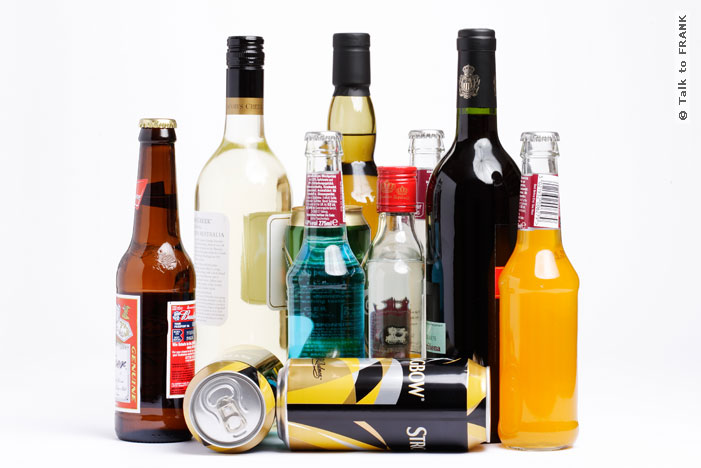 Making It Legal Does Not Make It Right
Alcohol and Drugs
The Bible teaches:
1 Peter 4:3
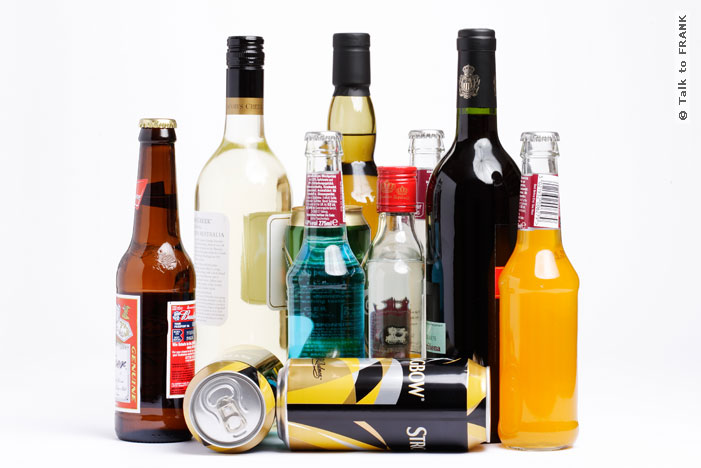 1 Peter 4:3, “For we have spent enough of our past lifetime in doing the will of the Gentiles—when we walked in lewdness, lusts, drunkenness, revelries, drinking parties,
 and abominable idolatries.”
Making It Legal Does Not Make It Right
Alcohol and Drugs
The Bible teaches:
1 Peter 4:3

Results:
Drunk driving and death
Broken homes
Wasted money
Corrupted manners
Ruined spirituality 
And many others
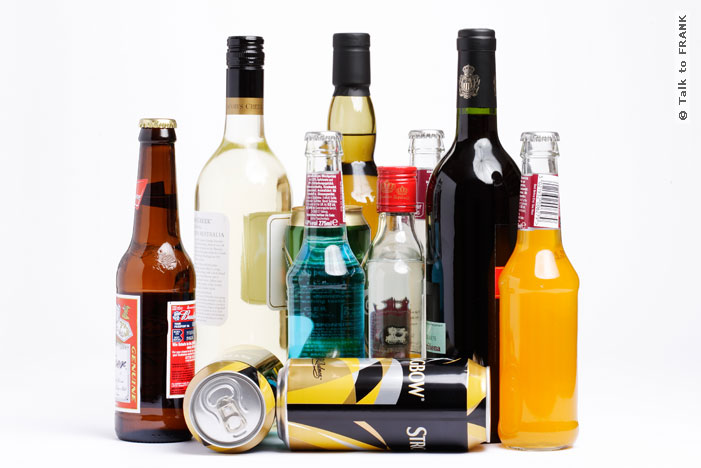 Making It Legal Does Not Make It Right
Alcohol and Drugs
Gambling
The Bible teaches three ways to receive property:
Give/Receive a gift
Earn a wage
Fair exchange/investment

Gambling: rooted in covetousness
	1 Timothy 6:6-10
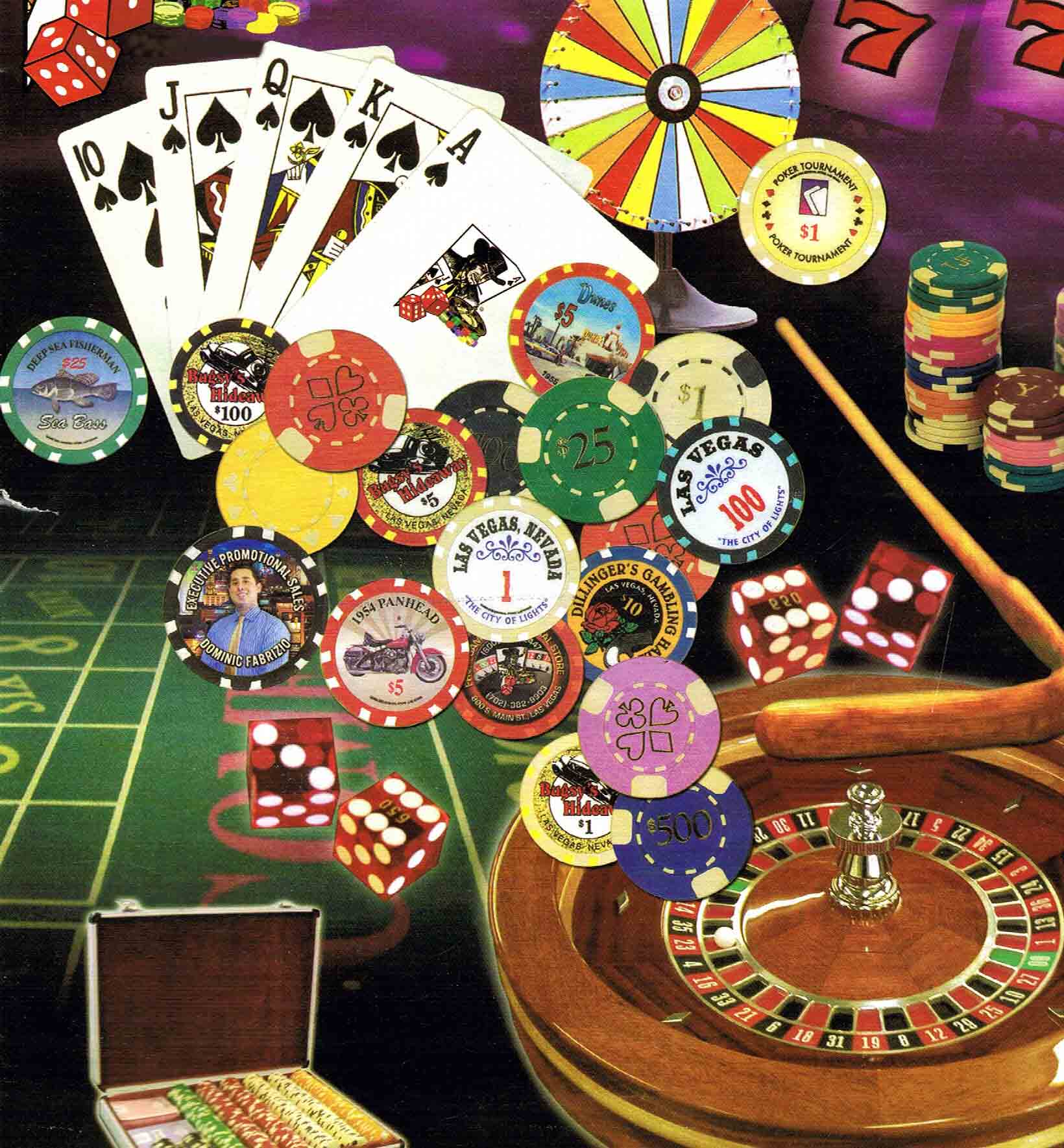 Making It Legal Does Not Make It Right
Alcohol and Drugs
Gambling
1 Timothy 6:6-10, “Now godliness with contentment is great gain. For we brought nothing into this world, and it is certain we can carry nothing out. And having food and clothing, with these we shall be content. But those who desire to be rich fall into temptation and a snare, and into many foolish and harmful lusts which drown men in destruction and perdition. For the love of money is a root of all kinds of evil, for which some have strayed from the faith in their greediness, and pierced themselves through with many sorrows.”
The Bible teaches three ways to receive property:
Give/Receive a gift
Earn a wage
Fair exchange/investment

Gambling: rooted in covetousness
	1 Timothy 6:6-10
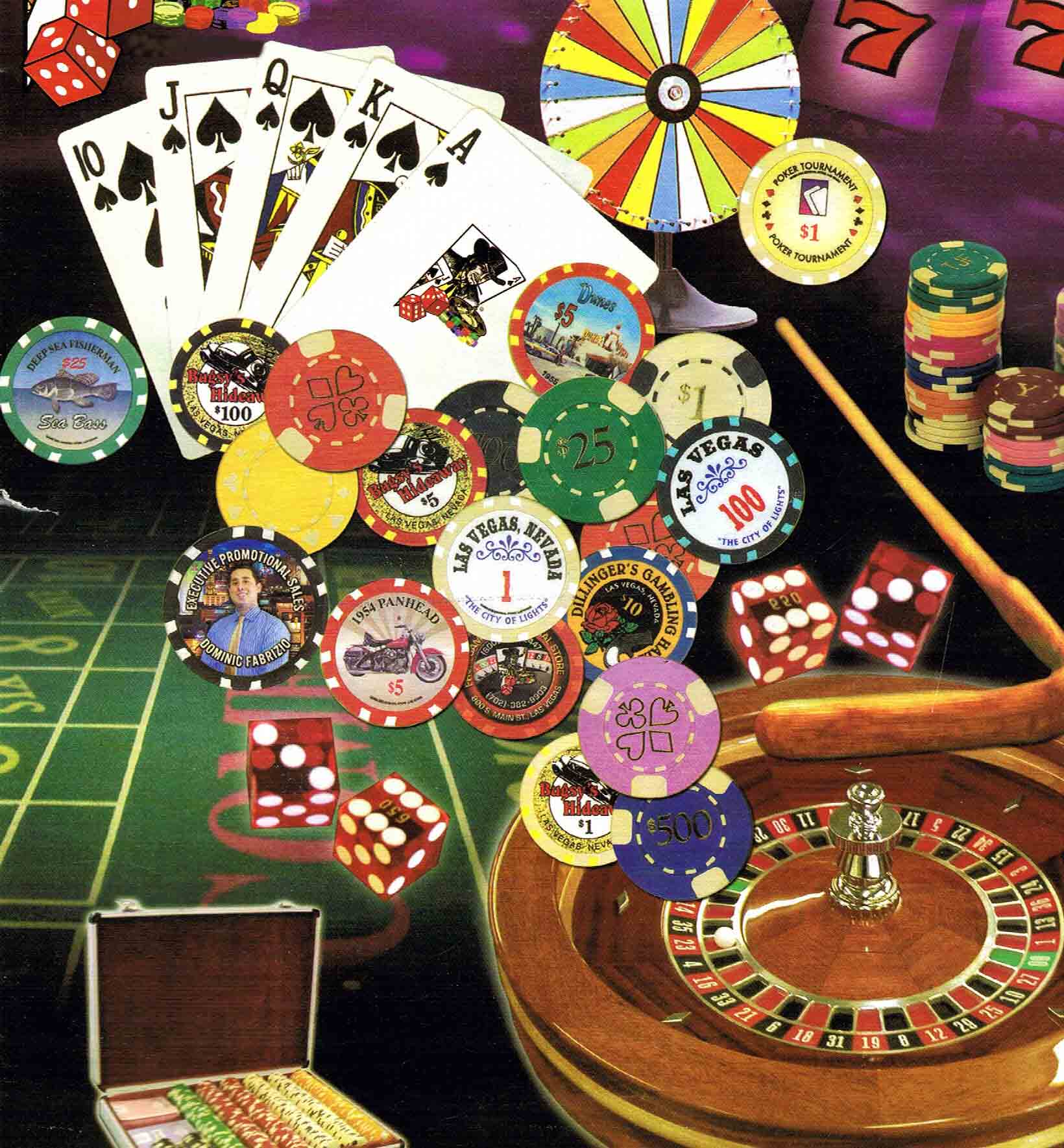 Making It Legal Does Not Make It Right
Alcohol and Drugs
Gambling
The Bible teaches three ways to receive property:
Give/Receive a gift
Earn a wage
Fair exchange/investment

Gambling: rooted in covetousness
	1 Timothy 6:6-10
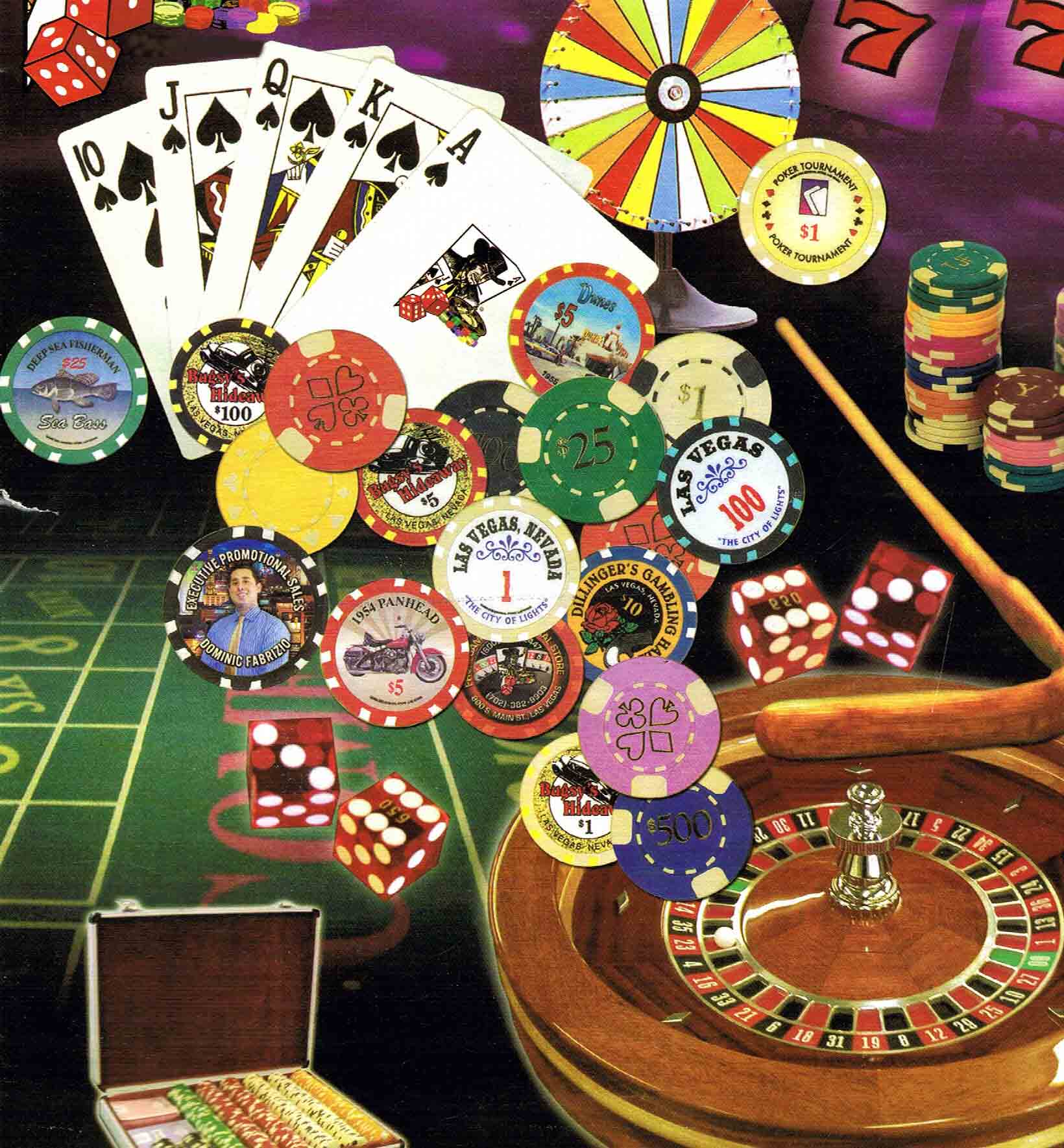 Making It Legal Does Not Make It Right
Alcohol and Drugs
Gambling
Adultery and Divorce
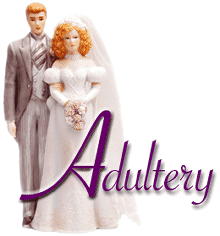 The Bible teaches:
One man and one woman
	Genesis 2:24
Making It Legal Does Not Make It Right
Alcohol and Drugs
Gambling
Adultery and Divorce
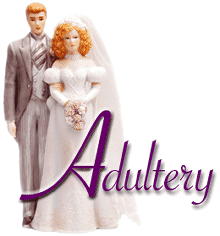 Genesis 2:24, “Therefore a man shall leave his father and mother and be joined to his wife, and they shall become one flesh.”
The Bible teaches:
One man and one woman
	Genesis 2:24
Marriage is for a lifetime.
	Matthew 19:3-9
Making It Legal Does Not Make It Right
Alcohol and Drugs
Gambling
Adultery and Divorce
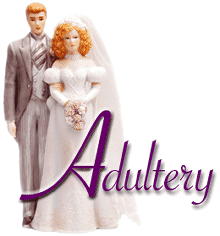 The Bible teaches:
One man and one woman
	Genesis 2:24
Marriage is for a lifetime.
	Matthew 19:3-9
Making It Legal Does Not Make It Right
Alcohol and Drugs
Gambling
Adultery and Divorce
Matthew 19:3-9, “The Pharisees also came to Him, testing Him, and saying to Him, “Is it lawful for a man to divorce his wife for just any reason?” And He answered and said to them, “Have you not read that He who made them at the beginning ‘made them male and female,’ and said, ‘For this reason a man shall leave his father and mother and be joined to his wife, and the two shall become one flesh’?
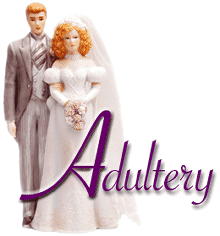 The Bible teaches:
One man and one woman
	Genesis 2:24
Marriage is for a lifetime.
	Matthew 19:3-9
Making It Legal Does Not Make It Right
Alcohol and Drugs
Gambling
Adultery and Divorce
So then, they are no longer two but one flesh. Therefore what God has joined together, let not man separate.” They said to Him, “Why then did Moses command to give a certificate of divorce, and to put her away?” He said to them, “Moses, because of the hardness of your hearts, permitted you to divorce your wives, but from the beginning it was not so. And I say to you, whoever divorces his wife, except for sexual immorality, and marries another, commits adultery; and whoever marries her who is divorced commits adultery.”
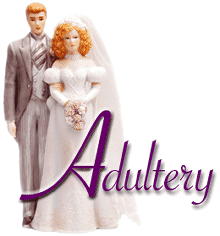 The Bible teaches:
One man and one woman
	Genesis 2:24
Marriage is for a lifetime.
	Matthew 19:3-9
Making It Legal Does Not Make It Right
Alcohol and Drugs
Gambling
Adultery and Divorce
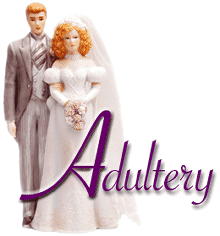 The Bible teaches:
One man and one woman
	Genesis 2:24
Marriage is for a lifetime.
	Matthew 19:3-9
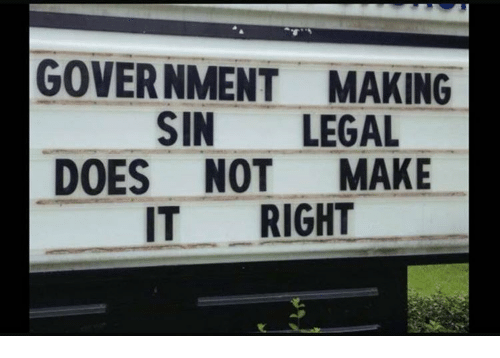